Figure 1 Demand for steam-pasteurized ground beef at differing prices of non-steam-pasteurized ground beef
Appl Econ Perspect Policy, Volume 26, Issue 2, Summer 2004, Pages 152–169, https://doi.org/10.1111/j.1467-9353.2004.00168.x
The content of this slide may be subject to copyright: please see the slide notes for details.
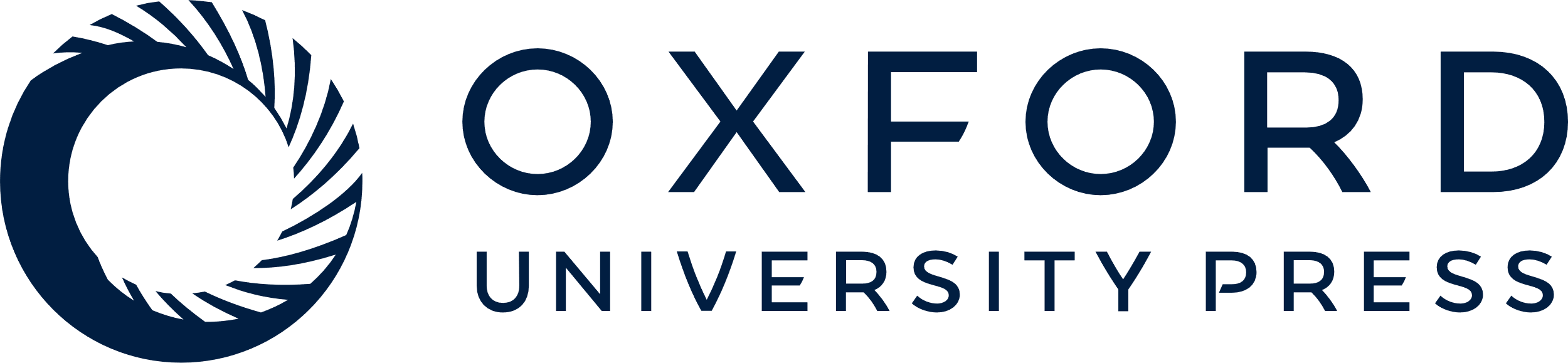 [Speaker Notes: Figure 1 Demand for steam-pasteurized ground beef at differing prices of non-steam-pasteurized ground beef


Unless provided in the caption above, the following copyright applies to the content of this slide:]